Testing and Learning: The Early Learning Lab Project in Three Communities in CaliforniaKimberly Boller, Catherine Atkin, Sheetal Singh, and Christine Sciarrino
Child Care Policy Research Consortium 
December 3, 2015
Washington, DC
Early Childhood Needs to Be Ready for Prime Time
Importance of investing in early childhood has reached a tipping point.
How do we efficiently help give parents, caregivers, and teachers the skills they need to do their jobs well?
Current efforts are often ineffective and scarce resources are not invested wisely.
We know too little about what works, even less about how to scale it, and there is very limited knowledge sharing in the field.
4/4/2017
2
Getting Real About Scale
The limits of program replication
Scaling practices not programs
Designing for scale
What are the essential elements of solutions?
Tailoring/individualization within our constraints
What is good enough (efficacy/cost curve)?
Pathways and platforms
The Early Learning Lab
The Early Learning Lab is a new venture designed to catalyze the innovation and learning needed to support great teaching and caregiving for all young children.  

The Lab uses new tools and approaches in partnership with others to design, test, and promote the large-scale adoption of effective and scalable solutions that help adults build the skills and practices that support children’s success.
4/4/2017
4
2016 Lab Goals
Support coordinated experimentation in select California communities
Catalyze innovation and experimentation so we can learn together, faster 
Drive the field towards new approaches to scaling impact  
Synthesize knowledge, providing tools and building networks for engagement and learning
[Speaker Notes: Support the Starting Smart and Strong communities as they design, test and move towards large-scale adoption of effective practice-building solutions and work with other partners to test high-value solutions.

Educate the field on the use of technology and innovative design and work with partners to test promising solutions including incubating those that leverage technology for impact and scale.
Showcase examples of how to embed solutions in existing systems and pathways and develop and advocate for local, state and federal policy and systems change.

Curate and synthesize knowledge and develop new networks that help doers, thinkers and funders work smarter, together.]
Early Learning Lab Theory of Change Improving early childhood outcomes at scale
10-Year Outcomes
Drivers of Change
5-Year Outcomes
Coordinated Testing & Learning
Design, implement, and test new early childhood solutions together
Engaged and Activated Early Childhood Doers, Thinkers, Funders
Policies and Funding
Sufficient resources, supportive policy, and political will
Increased supply 
of scalable solutions that build key skills and practices of parents, caregivers, and teachers
Systems & Pathways
Connected systems that act as platforms and pathways for solutions
Design for Scale
Focus on policy, systems, and design dimensions for large scale adoption of solutions
Solutions
Effective solutions that build key skills and practices of parents, caregivers, and teachers
Knowledge Sharing
Breakdown silos and share new learning to accelerate change
Increased demand
for scalable solutions by teachers, parents, caregivers, implementers, policymakers, and funders
Parents, Caregivers, & Teachers
Adults engage in practices that build children’s skills and competencies
Collaborations & Networks
Diverse players come together to think and act in new ways
IMPACT
Outcomes for Children
Increased School Readiness and Student Achievement
[Speaker Notes: Success for the Lab in 5 years means:
Select California communities develop the culture and capacity to design and test solutions and have identified, adopted and scaled effective solutions across existing delivery systems and pathways.  
Program designers and implementers are able to design, test and scale effective solutions informed by emerging set of key practices and essential elements of solutions.
Significant progress made in shifting norms in ECE from scale as program replication to multi-dimensional strategy focused on policy, systems and implementation dimensions.
Key knowledge and action gaps closed between policymakers, funders, researchers and implementers about how to design, implement and scale effective solutions.]
The Starting Smart and Strong InitiativeDeveloping Scalable Solutions
Starting Smart and Strong 
10-year Packard initiative
Oakland, Santa Clara, and Fresno

The Lab’s role
Co-design of experiments
Support for implementation
Facilitation of ongoing learning
4/4/2017
7
Designing and Testing Practice-Building Solutions
Building the Big 5 Target Adult Practices
The Big 5 Target Practices
The most important practices we want to build in teachers, parents, and caregivers
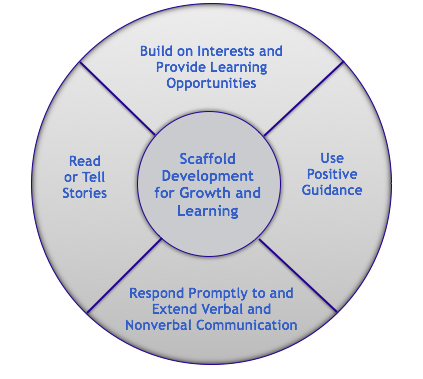 Using the Big 5 Target Practices to Improve Child Outcomes
Research-based 
curriculum
Teachers use effective practices and deliver high quality instruction
Teacher PD & coaching focused  on  identified target strategy enhancements
Ongoing child assessment to inform instruction and CQI
Positive and stimulating adult-child interactions that support child competencies and skills across targeted outcome domains
Increased kindergarten readiness and student achievement
Child and adult data used to identify focus of Big 5 target practice enhancement strategy
Parent & caregiver skill building focused on enhancing Big 5 practices
Parents and caregivers demonstrate increased mastery of  target practices
5/11/15
9
Applying the Solution Making Cycle to District-Led Experimentation
March
May
Fall ‘15
Launch experiments and initiate implementation
Use data to monitor implementation
Engage in rapid cycle problem solving and iterate
Participate in cross-community learning
Create conditions for spread inside and outside district
Institutionalize solution as “practice as usual” and monitor
Adapt and enhance solution
Extend reach and scale of solution
Form Experiment Implementation Team (EIT)
Understand district population and need
Identify potential solutions and assess evidence
Assess fit and feasibility
Finalize solution(s) to test
Develop experiment design and TOC
Define essential functions
Develop supports
Prep service delivery system for change
4/4/2017
10
Adapted from the National Implementation Research Network
[Speaker Notes: CA]
Design and Plan
District-Led Example
The Fresno Language Project
[Speaker Notes: Quick example]
Design and Plan

Fresno Theory of Change
Intevention Topics
Outcome
Third grade reading scores increase
Enhancing Language Development
Language as an 
indicator of School Readiness
(DRDP)
Classrooms

Teachers

Family Child Care Homes
Family
Engagement
Children
Home Language 
Growth and Development
Coaching/
PD
Dialogic Reading and POLL Strategies (use during home and school routines)
Aligns to ELL Big Five Strategies: 
    (1) Scaffolding and (2) Reading or Telling Stories
Implement, Test, and LearnFresno Design
Identify Specific Evidence-Based Practice Enhancements 
To Address District Need
Scaffold Development for Growth and Learning
BIG FIVE FOCUS
Dialogic Reading

Personalized Oral Language Learning (POLL) Strategies
Read or Tell Stories
[Speaker Notes: What strategy can we build upon/enhance to increase language outcomes ---one example]
Questions?
For more information contact:
 Catherine Atkin (catkin@earlylearninglab.org)
	Executive Director
	Kimberly Boller (kboller@mathmatica-mpr.com)
	Director, Testing and Learning